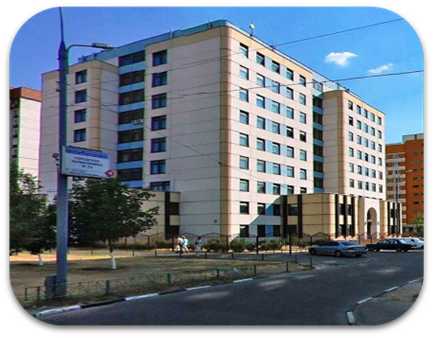 Главный врач:
Гордина Ольга Андреевна
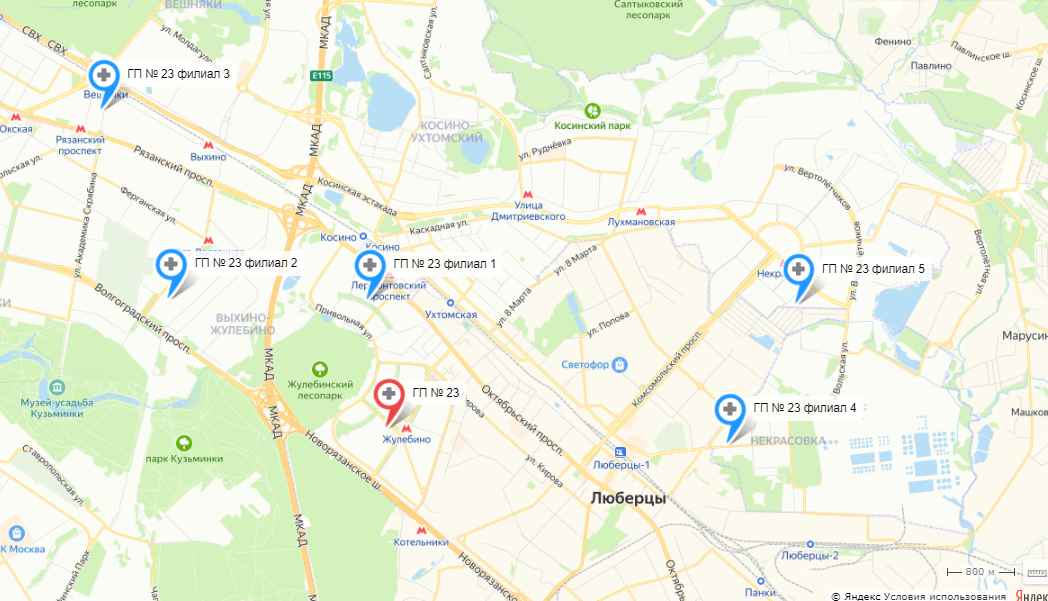 Год постройки – 1968
Площадь – 3 276,0 м2
Прикрепленное население: 39 812
Год постройки – 2016
Площадь – 10 842,4 м2
Прикрепленное население: 
	Взрослые: 57 640 
	Детское: 21 869
Год постройки – 1995
Площадь – 5 902,8 м2
Прикрепленное население: 36 856
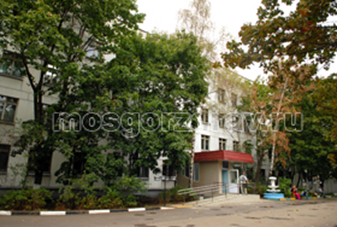 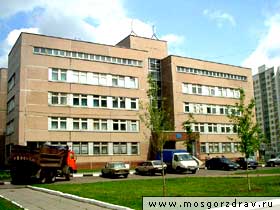 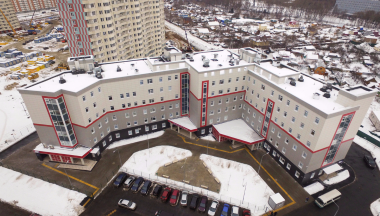 Плановая дата капитального ремонта 2022-23 г.
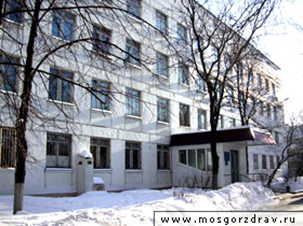 Год постройки – 2000
Площадь – 6 654,5 м2
Прикрепленное население: 22 673
Год постройки – 1969
Площадь – 3 3236,9 м2
Прикрепленное население: 46 338
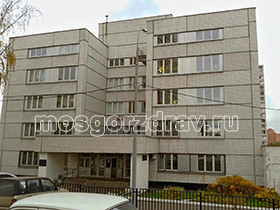 Год постройки – 2002
Площадь – 11 472,5 м2
Прикрепленное население: 63 014
Плановая дата капитального ремонта 2021 г.
Прикрепленное взрослое население района «НЕКРАСОВКА» 2021 год
Прирост 11433, из них дети 2283
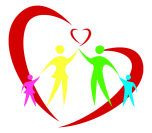 Педиатрическое отделение филиала №5 ГП № 23
Штаты и физические лица
 Врач- педиатр участковый 19 ставок по штату 
 Занято 19 ставок
Прикрепление 
Прикреплено детей на конец 2020 г.- 19 586 чел.
Прикреплено детей на конец 2021 г.- 21 869 чел.
Прирост составляет  2 283 чел.
19 врачебных участков
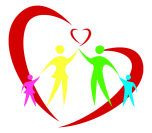 Женская консультация филиала №5 ГП № 23
Прикрепление 
Прикреплено женщин на конец 2020 г.- 30 470 чел.
Прикреплено женщин на конец 2021 г.- 36 011 чел.
Прирост составляет  5 541 чел.
Мощность (посещений в смену)
Проектная мощность - 80
Фактическая мощность - 154
Количество беременных
На учете беременных на конец 2020 г. - 857
На учете беременных на конец 2021 г. – 837
Количество беременных на 1 участке врача – 120
Штаты и физические лица
 Акушерка: 6 сотрудников по штату 
 Врач акушер-гинеколог: 8,5 сотрудников по штату
8 врачебных участков
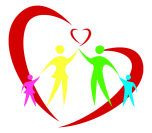 Обременения
ГП 23 ГЗ
ГП 23 филиал 1
ГП 23 филиал 2
ЖК, АП
ЖК, МСЭ, АП
СП № 4, АП
ГП 23 филиал 5
ГП 23 филиал  3
ГП 23 филиал 4
АП
Капитальный ремонт
ЖК, АП
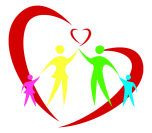 Оснащение оборудованием
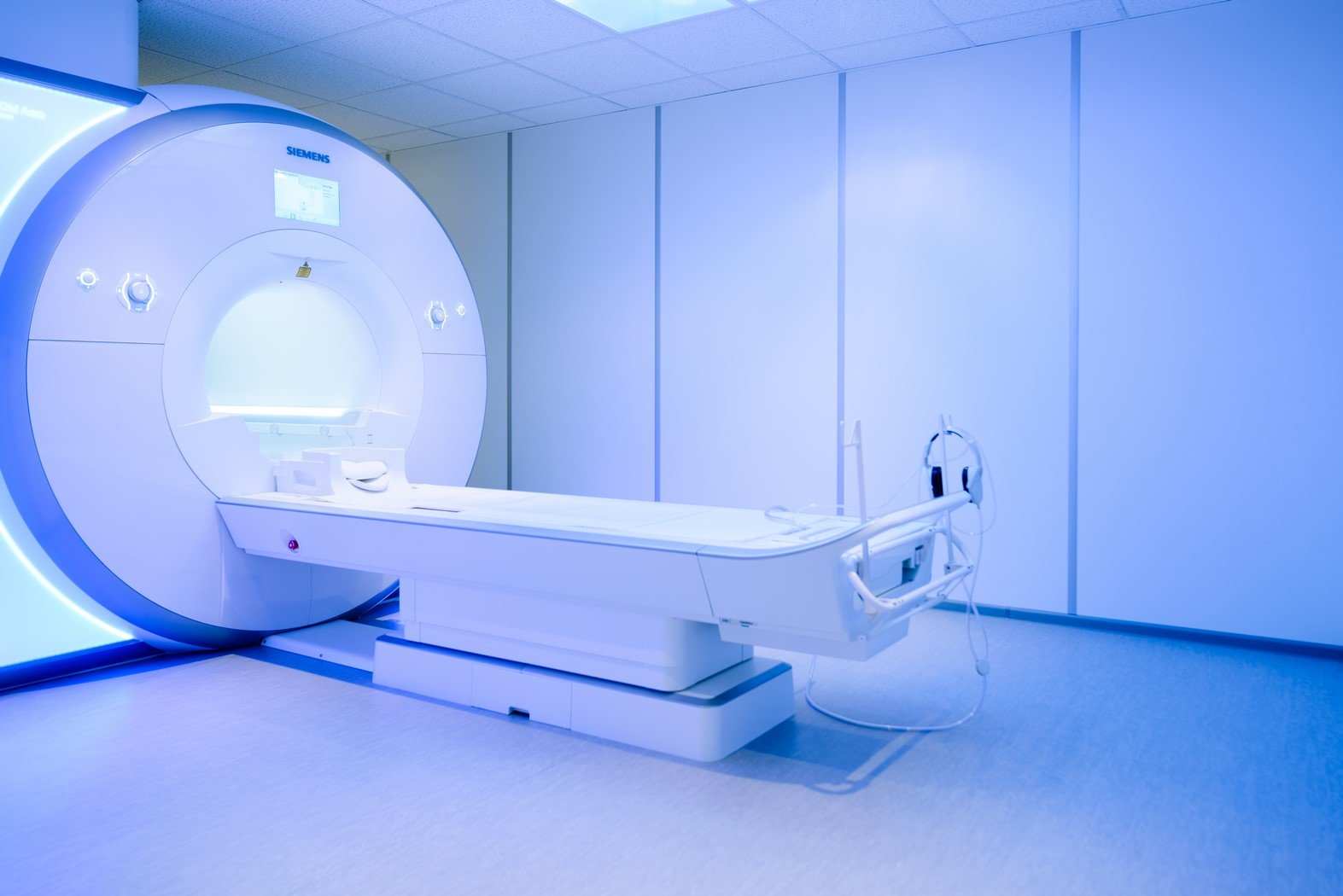 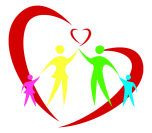 Рентгенологическое оборудование
Рентгенологический аппарат
ГП 23 филиал 3
Цифровой
ГП 23
Цифровой
ГП 23 филиал 1
Аналоговый
ГП 23 филиал 2
Аналоговый
ГП 23 филиал 4 
Цифровой
ГП 23 филиал 5 
Цифровой
Исправно и используется
Исправно и используется
Поставлен новый аппарат. Подготовка к вводу в эксплуатацию
Списан. Планируется капитальный ремонт.
Капитальный ремонт
здания
Исправно и используется
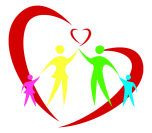 Флюорографическое оборудование
Флюорографический аппарат
ГП 23 филиал 3
ГП 23
ГП 23 филиал 1
ГП 23 филиал 2
ГП 23 филиал 4
ГП 23 филиал 5
Исправно и используется
Исправно и используется
Исправно и используется
Исправно и используется
Капитальный ремонт
здания
Исправно и используется
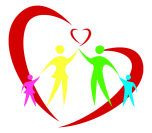 Оборудование УЗИ диагностики
УЗИ аппараты 
Всего: 24
Экспертного класса:4
ГП 23 филиал 3
ГП 23
ГП 23 филиал 1
ГП 23 филиал 2
ГП 23 филиал 4
ГП 23 филиал 5
2 шт.
12 шт.
2 шт.
1 шт.
Капитальный ремонт
здания
6 шт.
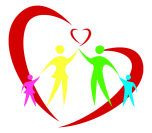 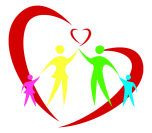 ВЕТЕРАНЫ ВОВ и лица к ним приравненные филиал 4 и 5
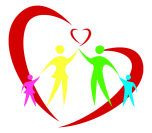 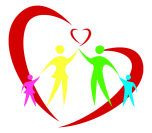 Профилактическая работа ГБУЗ «ГП № 23 ДЗМ»
Кадровый состав 4 и 5 филиалов
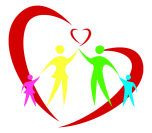 Вакцинация 2021 г. филиалы 4 и 5
Санаторно-курортное лечение филиалы 4 и 5
Мероприятия, направленные на снижение распространения 
новой коронавирусной инфекции:
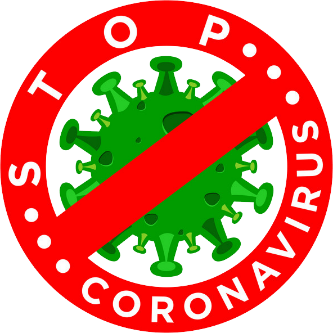 - на входе организованы фильтры с обязательной термометрией;- всем посетителям на входе выдаются средства индивидуальной защиты (маска медицинская и перчатки), установлены санитайзеры с антисептиком в доступных местах;- медицинская помощь пациентам с респираторными заболеваниями  оказывается преимущественно на дому;- соблюдаются правила социального дистанцирования и индивидуальной защиты персоналом и пациентами, режима проветривания, увеличение кратности дезинфекционных обработок, используются передвижные установки для обеззараживания воздуха в местах общего пользования;- сформированы запасы СИЗ, расходных материалов, пульсоксиметров, дезинфицирующих средств и лекарственных препаратов, средств индивидуальной защиты, в том числе органов дыхания, не менее чем на 2 месяца;- лекарственное обеспечение пациентов, проходящих лечение новой коронавирусной инфекции COVID-19 на дому, осуществляется за счет бюджета города Москвы. Лекарственными препаратами обеспечивается 100 % пациентов, имеющих симптомы заболевания.
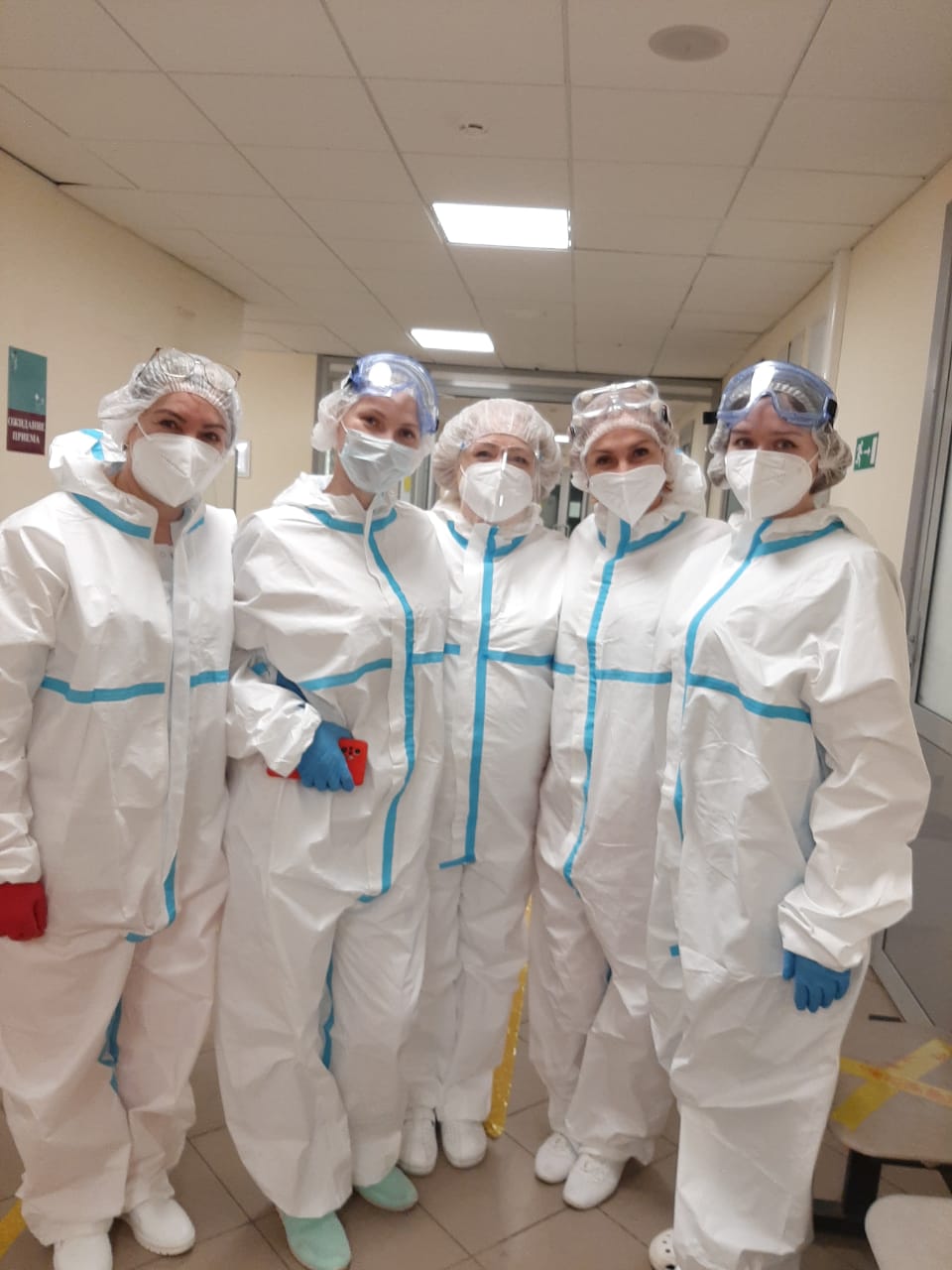 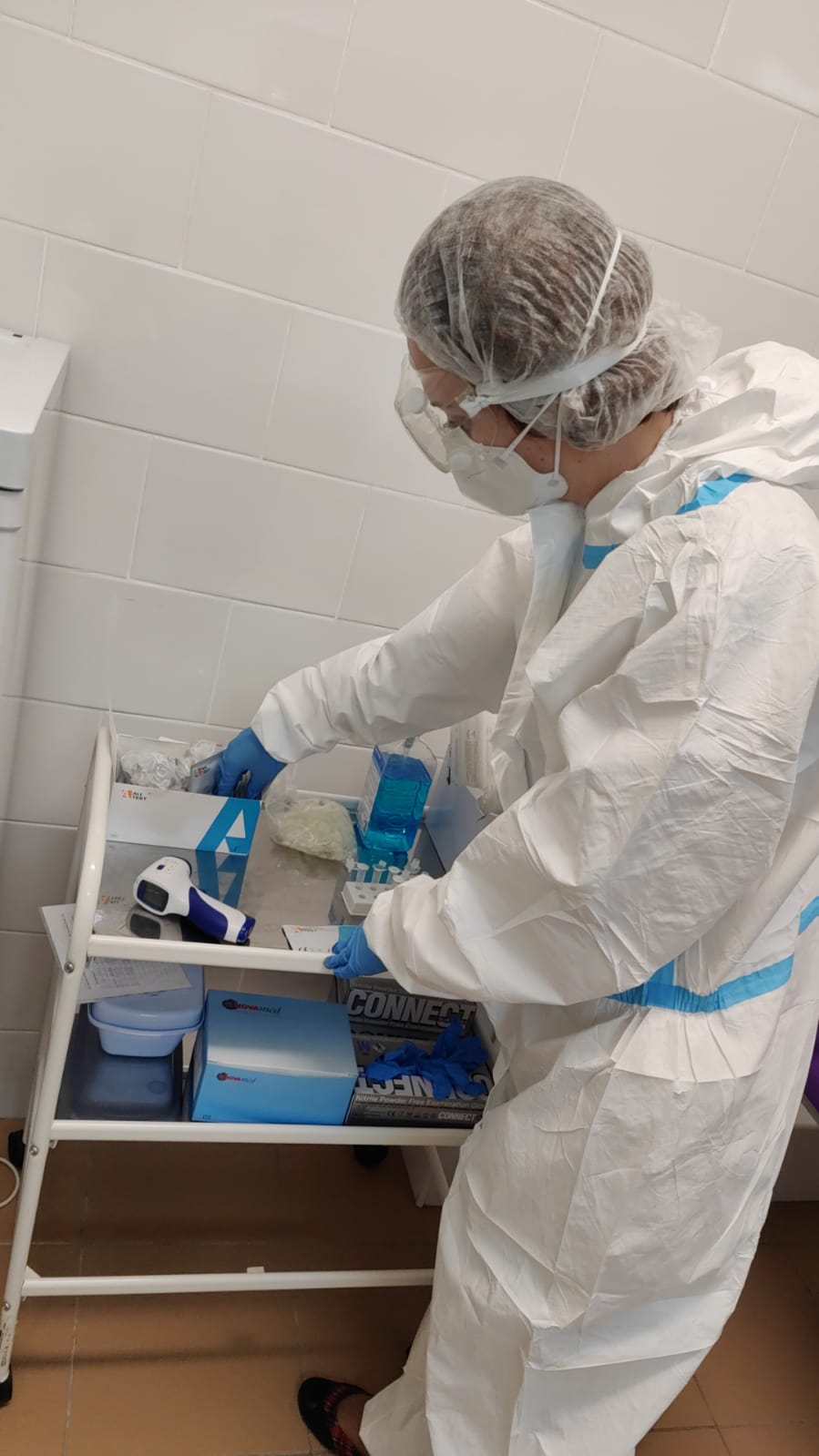 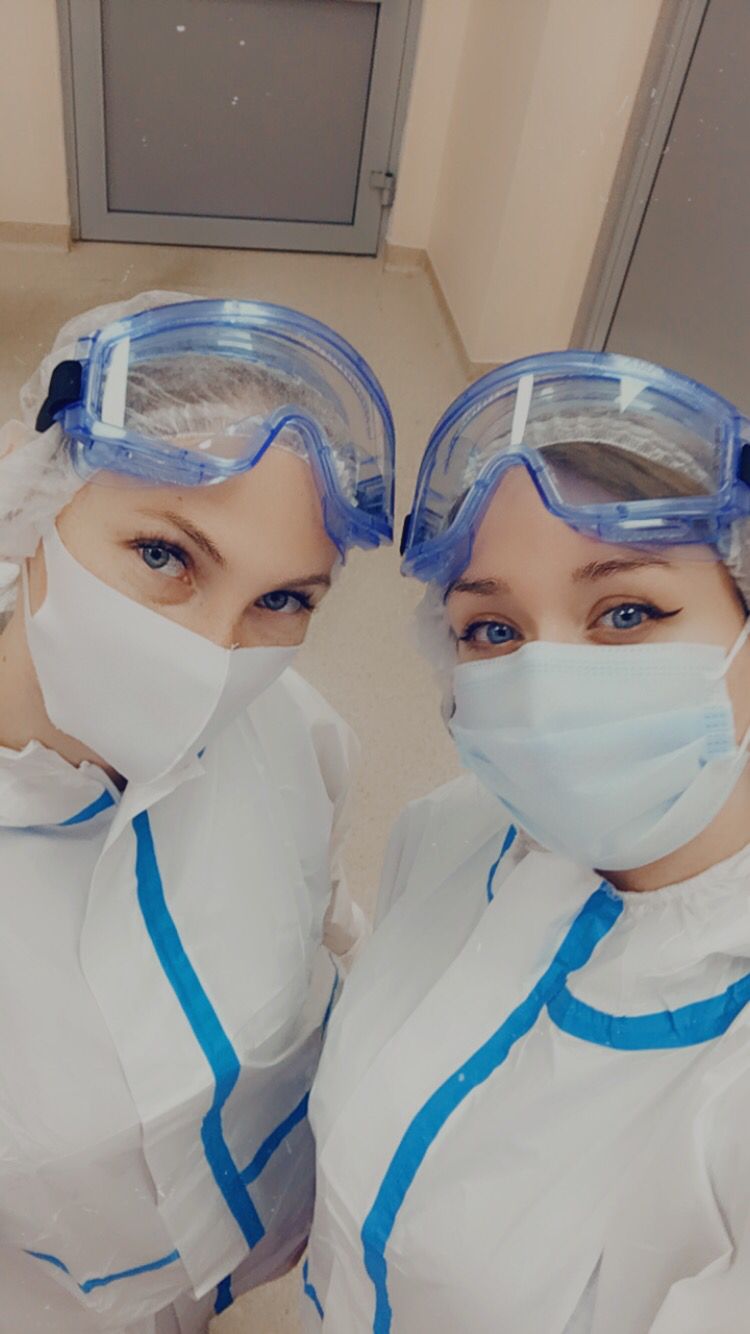 Работа отделений ОРВИ
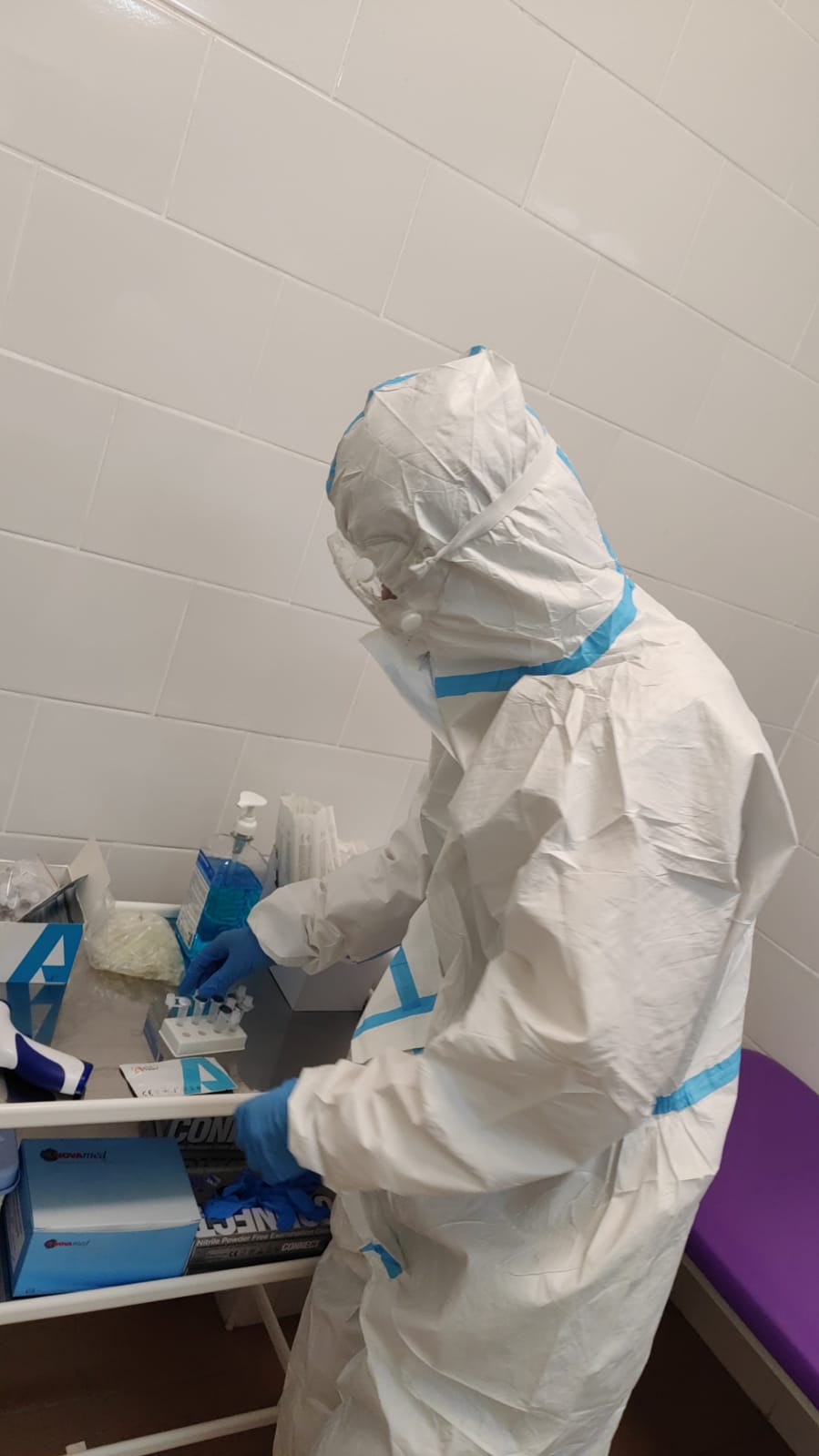 В «Павильоне здоровья» с 11.05.2021 по 01.10.2021 г.прошли диспансеризацию 6177 человек,  вакцинацию от COVID-19 V1 – 18038, V 2- 16112 человек.
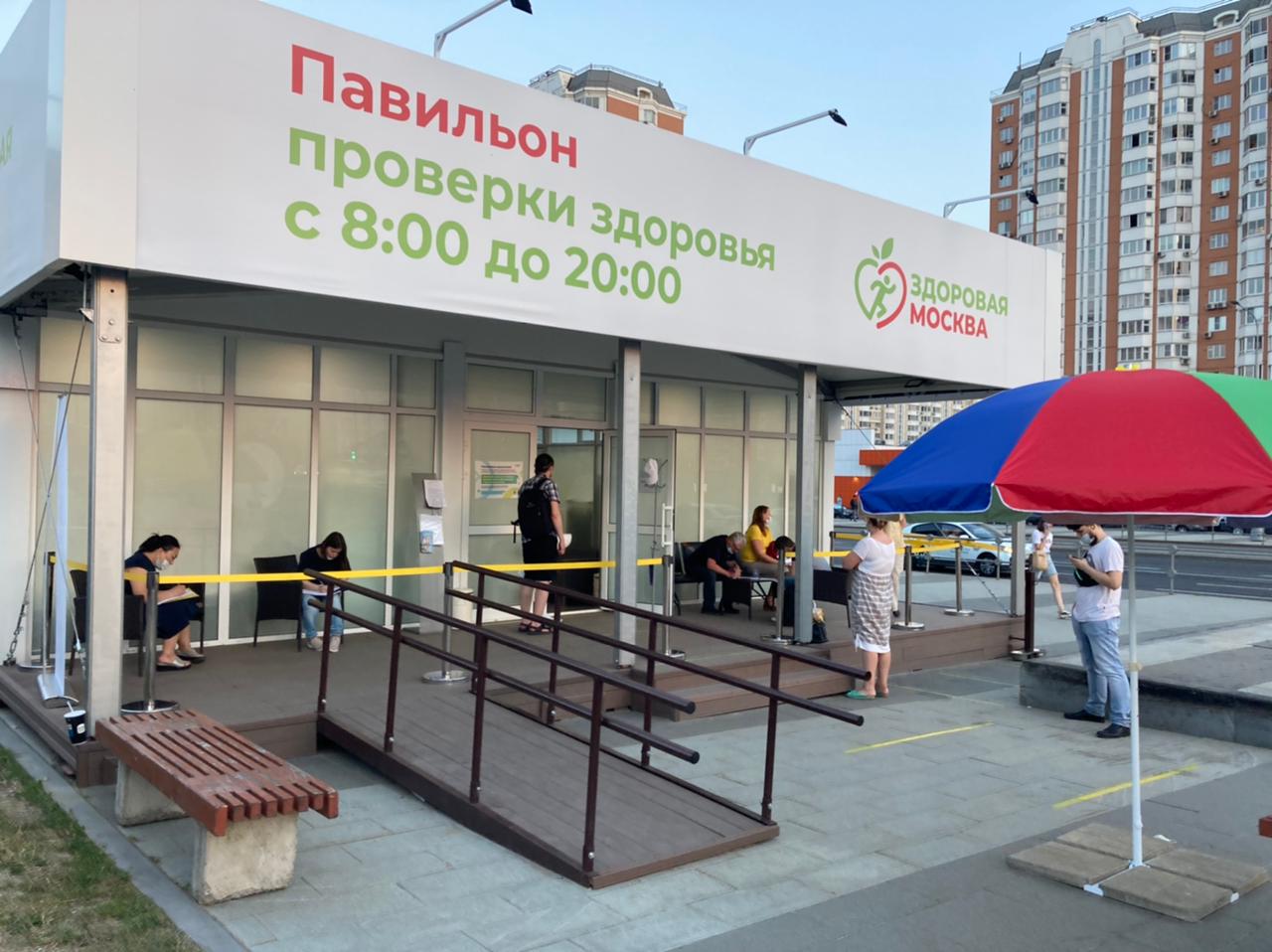 Проводилась вакцинация от гриппа у станции м. «Некрасовка»
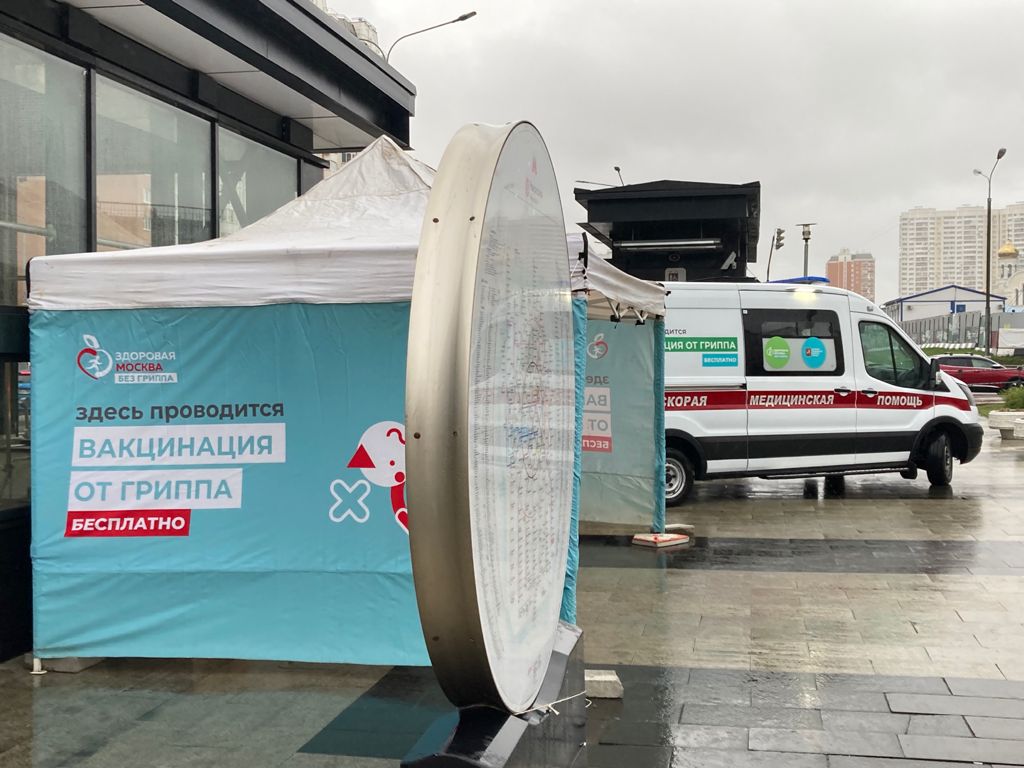 Завершается капитальный ремонт в филиале № 4
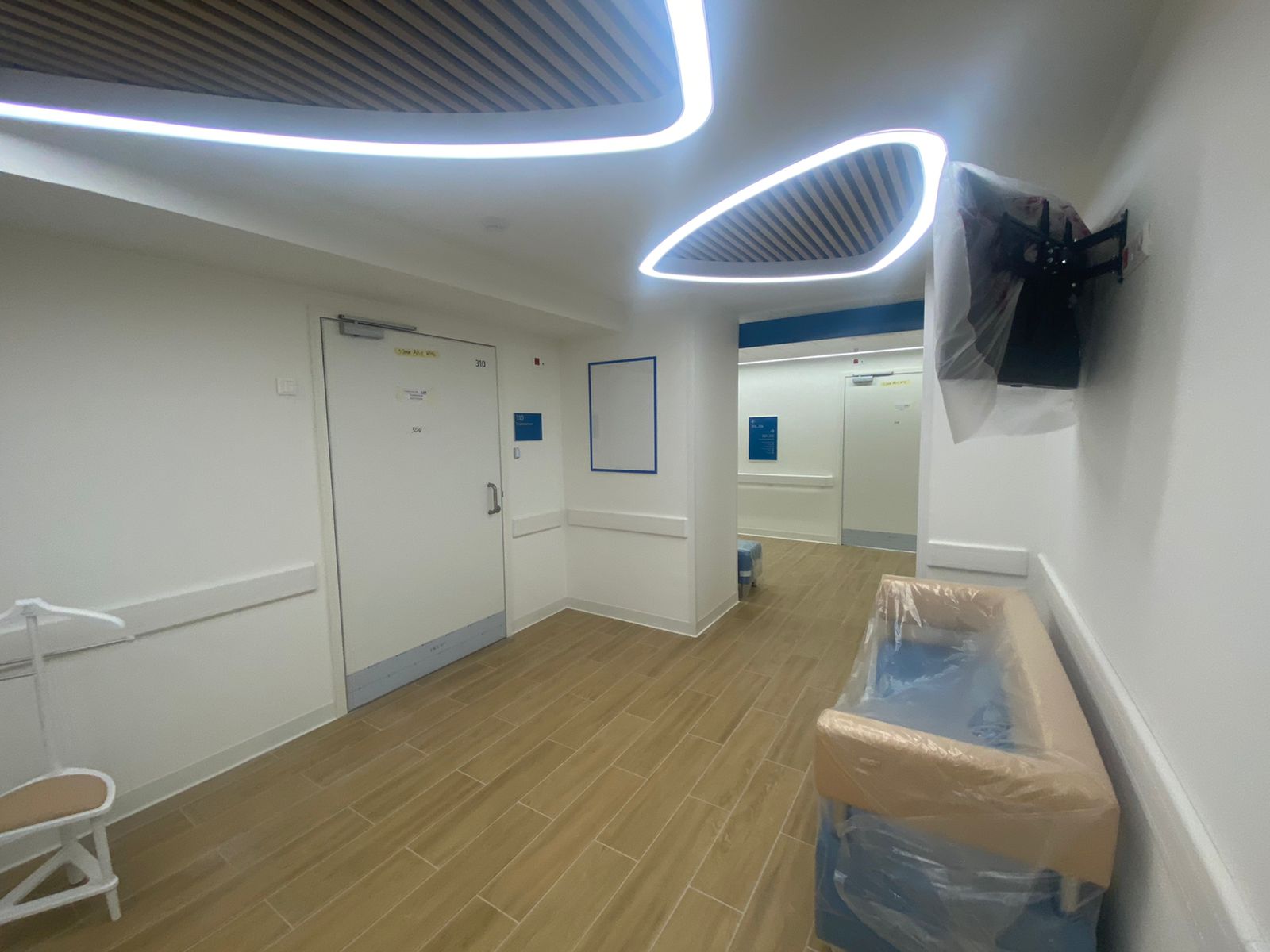 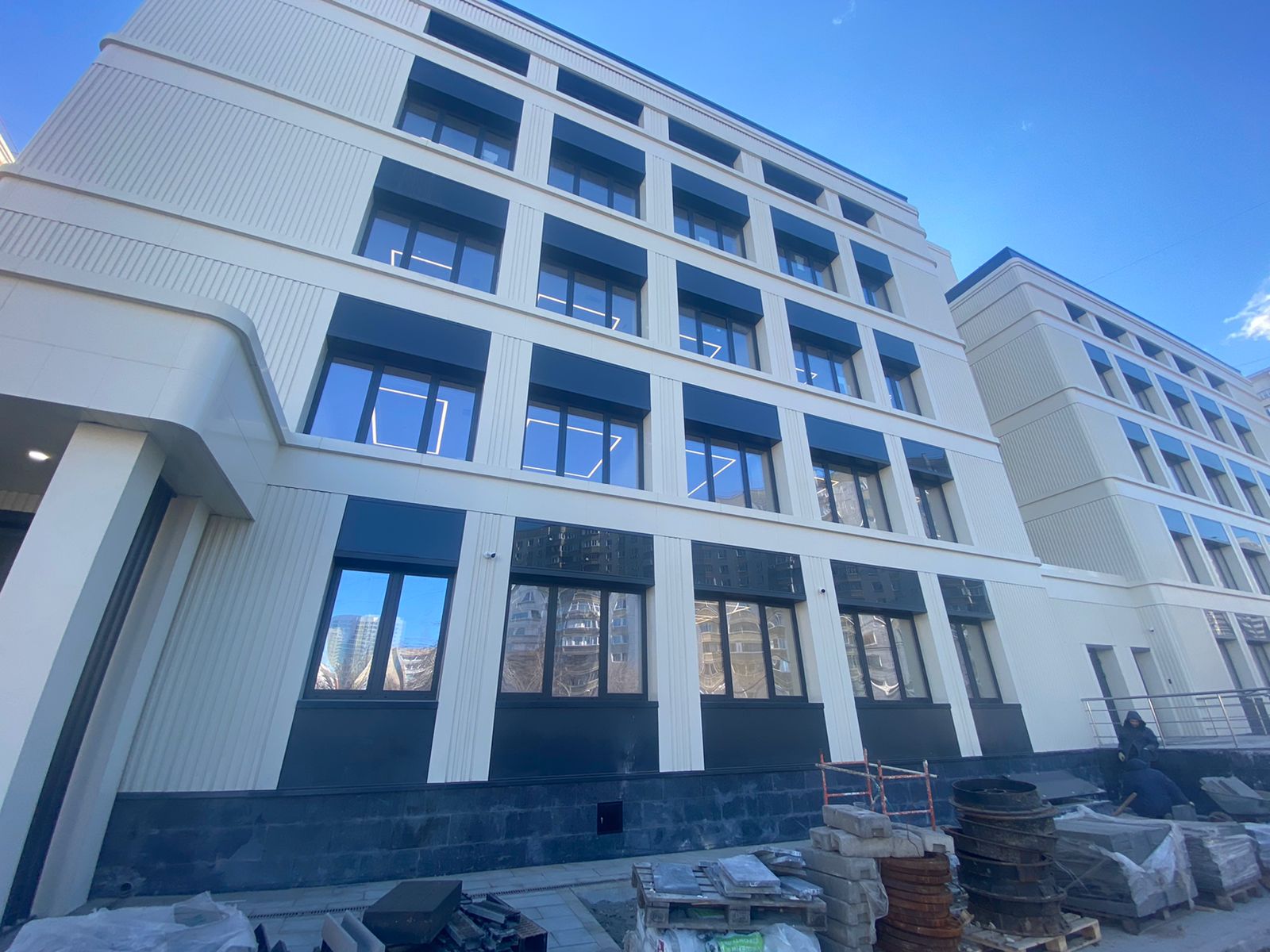 Фото поликлиники
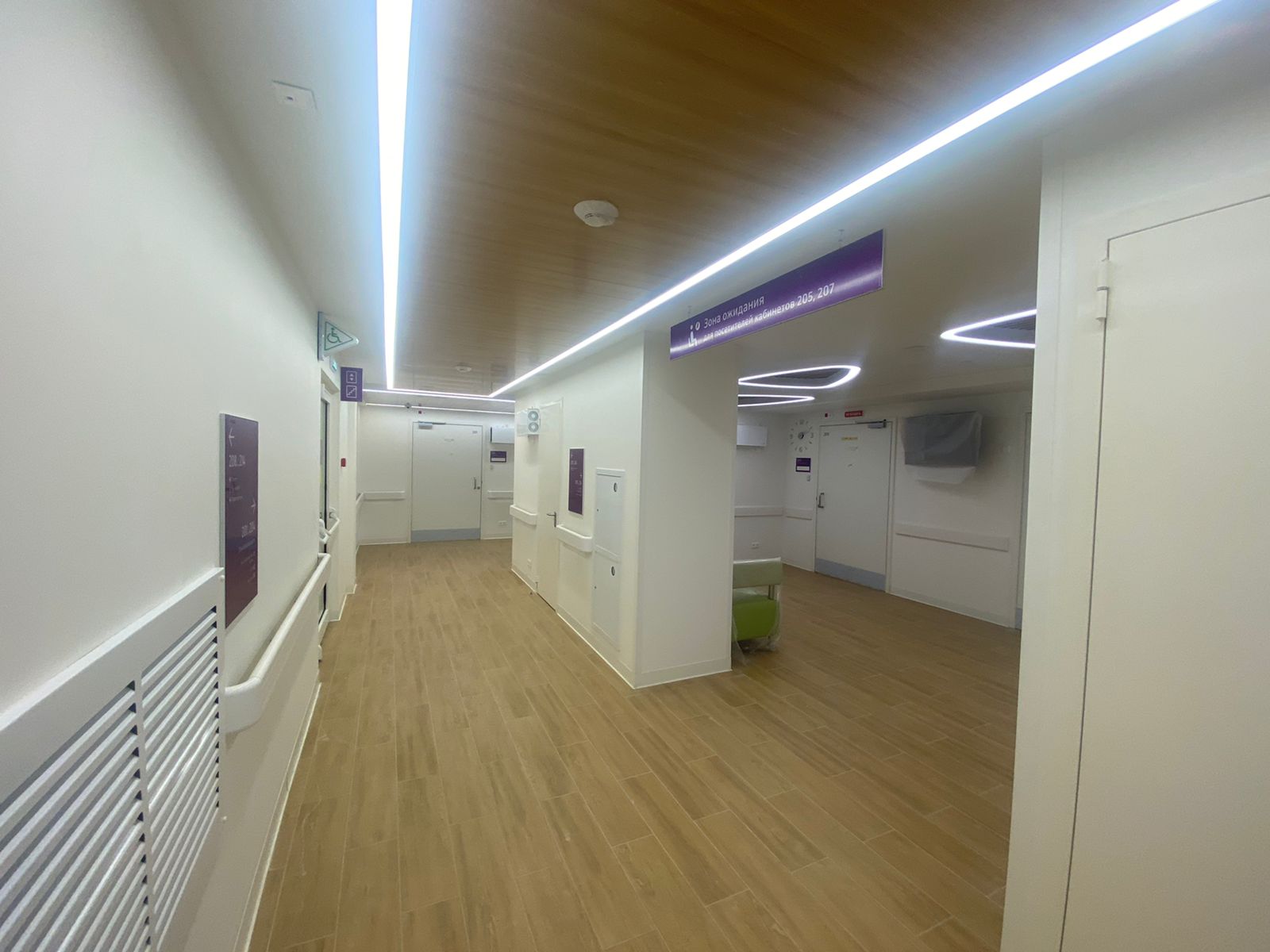 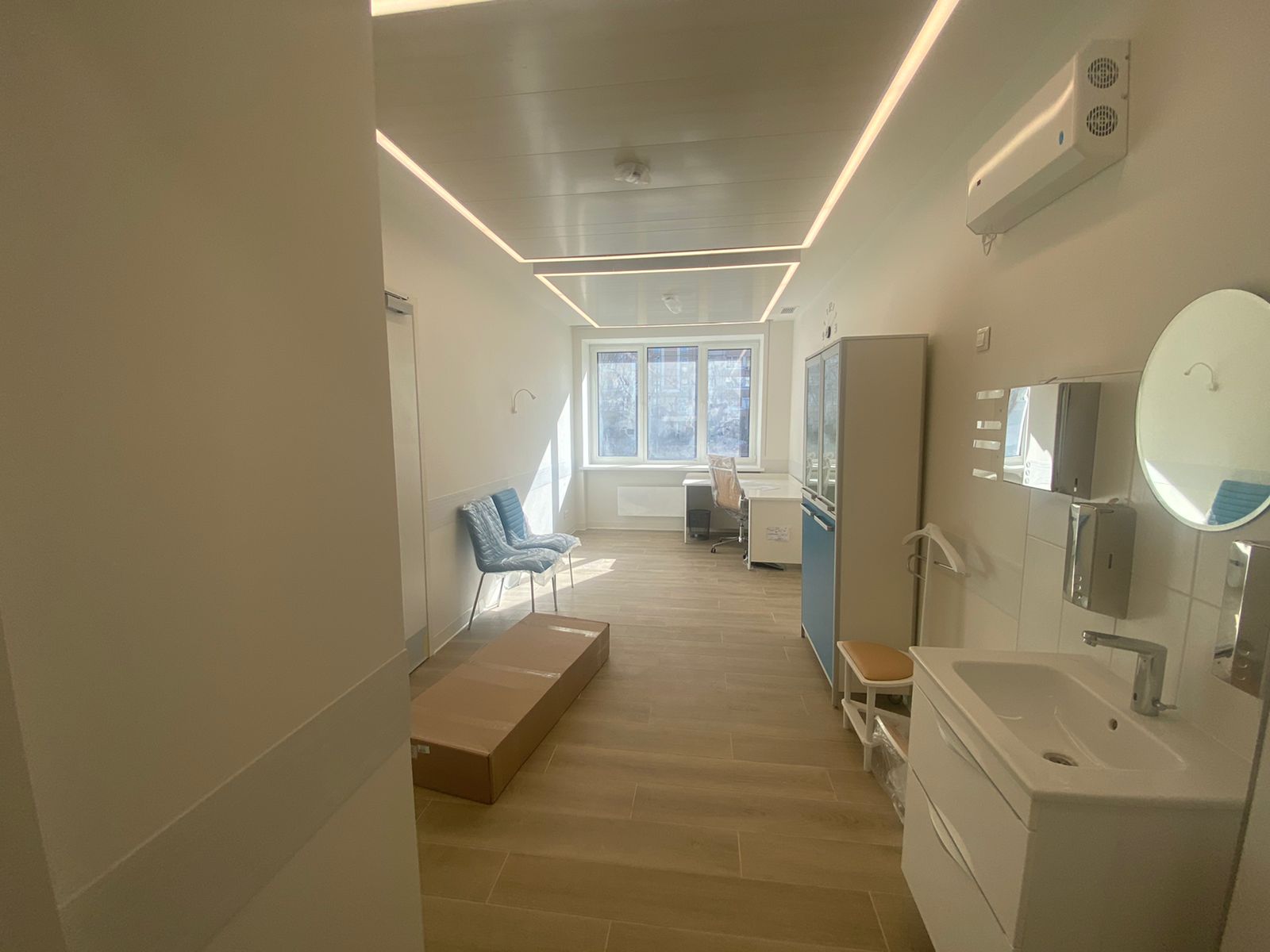 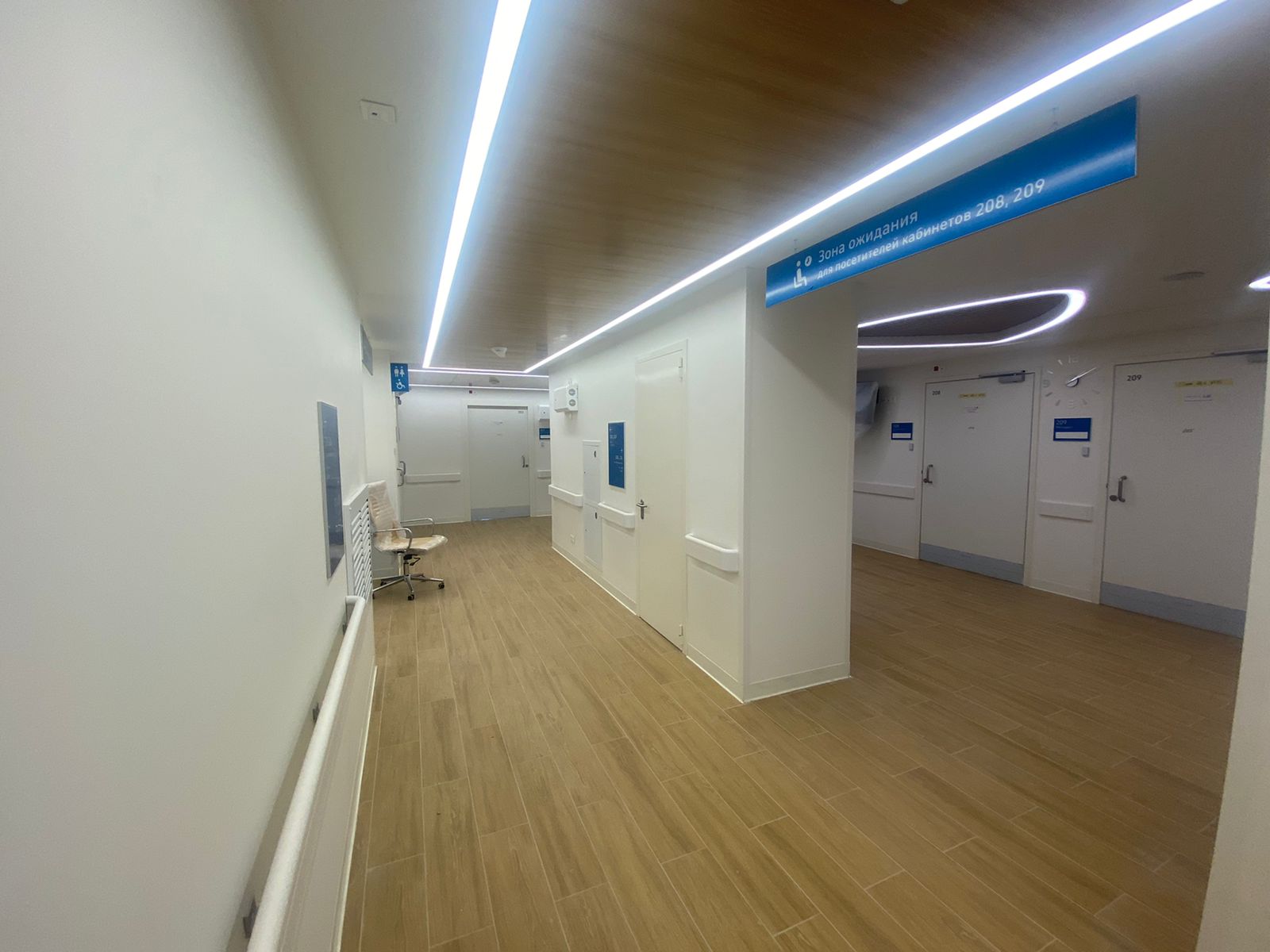 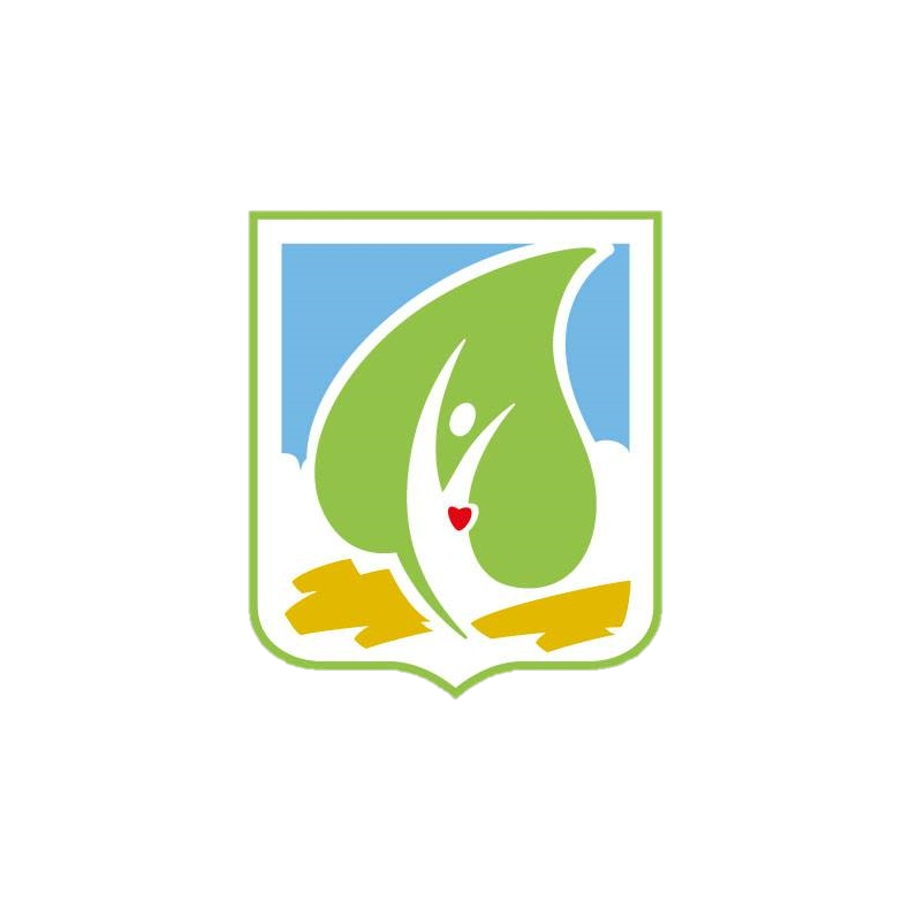 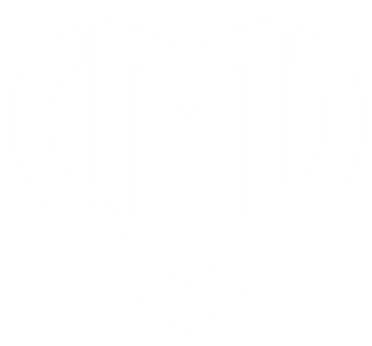 Департамент здравоохранения города Москвы
Новый московский стандарт поликлиники
СПАСИБО ЗА ВНИМАНИЕ!
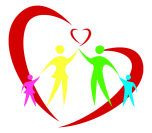